¿Es verdad?
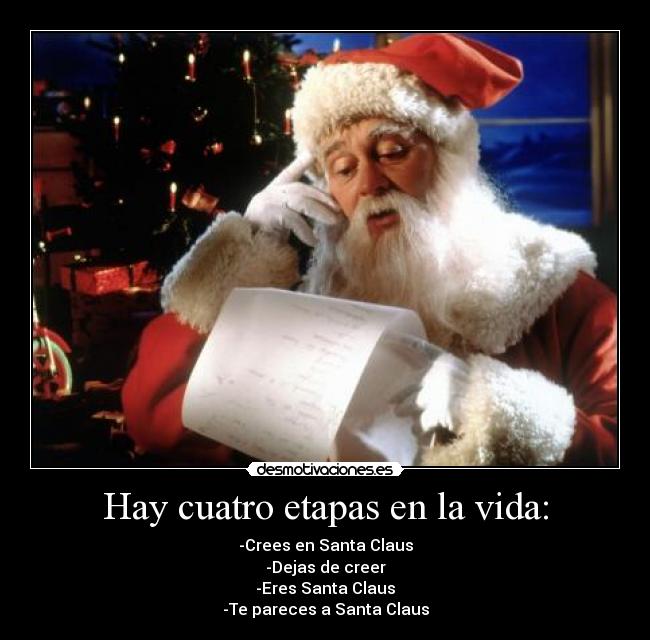 Shirley Temple dijo…
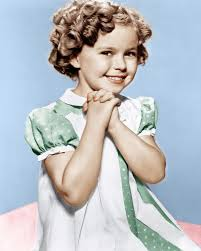 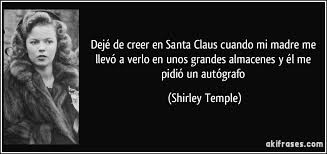 ¿Estás de acuerdo?
Se cayó
El muchacho_____________(caerse)
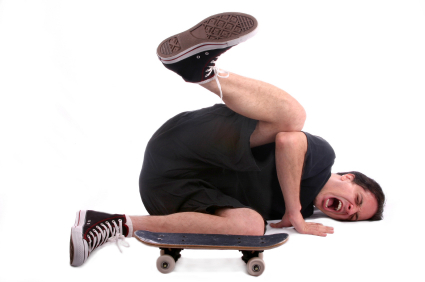 leyó
El perro….
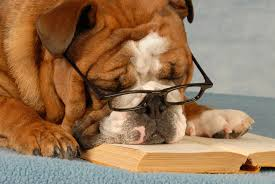 creyeron en Santa Claus
Ellos…
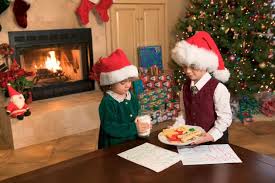 te caíste
Tú…
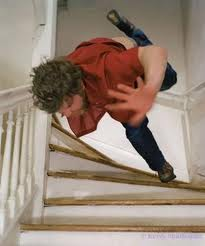 construyó
El chico___________un castillo de arena
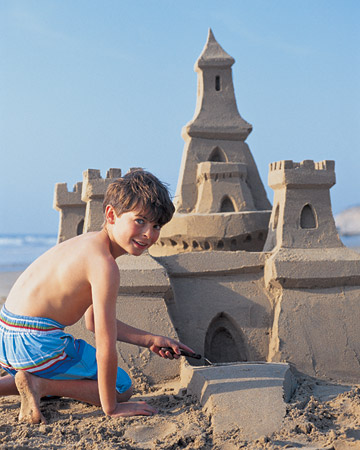 creyeron
Los niños pensaron que Santa Claus era una persona verdadera. Ellos__________(creer)
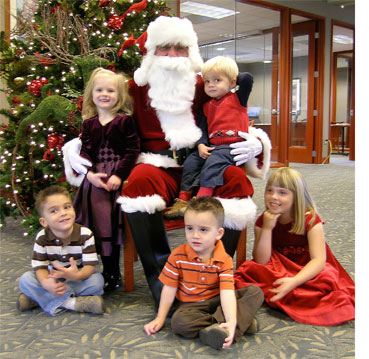 oyeron
Ellas las….       Ellas supieron las noticias.
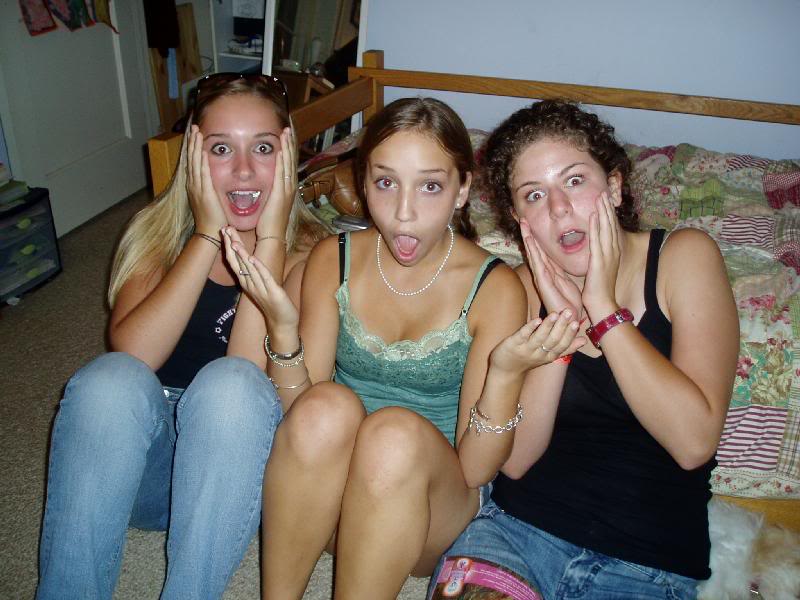 Construimos una clínica
Nosotros…
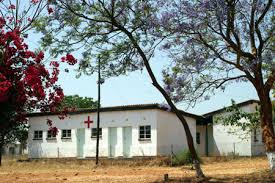 creyó
El doctor dijo que él___________que el paciente tuvo apendicitis.
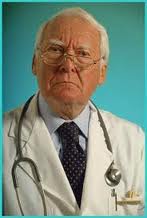 oí
Yo no______________bien porque hubo mucho ruido.
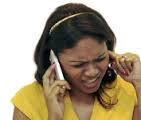 construyeron
Ellos la…
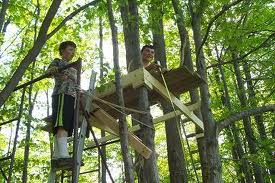 leyó
El médico_____________la historia médica
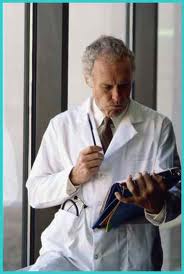